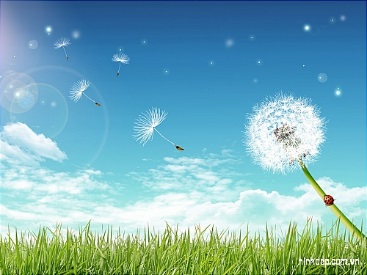 Unit 1. MY HOBBIES
Lesson 6: Skills 2
1/ Do you know anything about collecting glass bottles ?
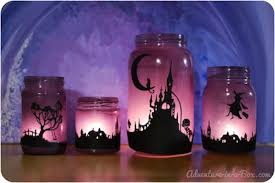 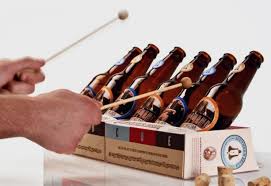 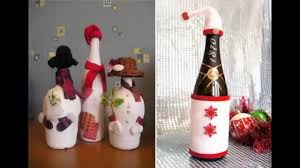 Do you think it is a good hobby ? Why / Why not ?
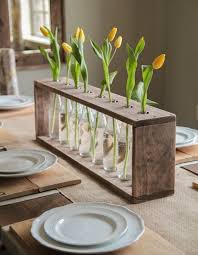 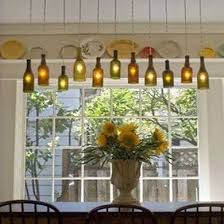 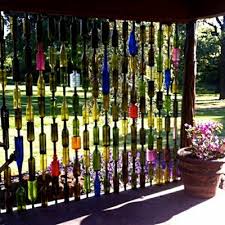 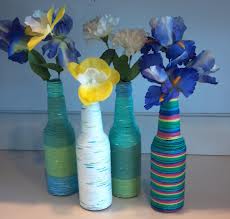 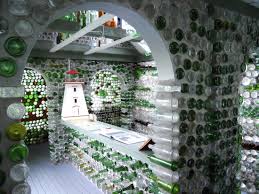 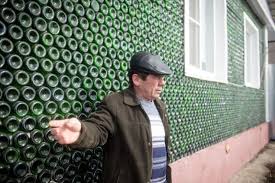 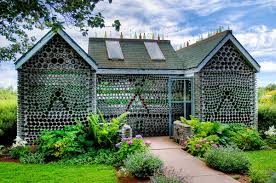 Ex1: Do you know anything about collecting glass bottles? Do you think it is a good hobby ? Why/Why not?
Yes, I do. I think it is a good bobby. Because after use glass bottles, you can reuse them to make anything! And you are greener.
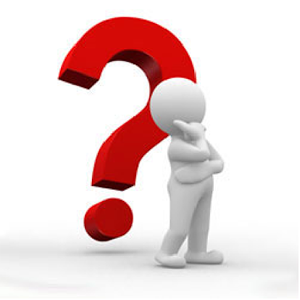 Ex2: Listen to an interview about hobbies. A 4!Teen reporter, Ngoc asks Mi about her hobby. Complete each blank in the word web with no more than 3 words .
Complete each blank in the word web with no more than 3 words
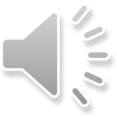 2. Started:
........
2 years ago.
3.Person who shares the hobby with Mi:
.....................
Name of the hobby:
.....................
her mother
collecting
Mi’s hobby
4. To do this hobby Mi has to:
a, collect bottles after use + get them from
 ...............

b, make ............. vases or 
.........

c, use them as ............ Decorations.
6. Future: will
...........................
continue the hobby
grandmother
5. Feelings about the hobby;

................
flower
lamps
home
useful
Writing:
2. When he/she started the hobby:
3. Who shares the hobby with .......
Name of the hobby:
.........’s hobby
6. Future: will .......
4. To do this hobby you have to............................
5. Feelings about the hobby;..............
4/ Now, write a paragraph about your classmate’s hobby. Use the notes from 3. Start your paragraph as shown below.
__________ is my classmate. His / Her  hobby is _______________
Homework
Do exercises E1,2 Page 9 (Workbook)
Prepare next lesson. 
Unit 1: Looking back & Project.